HEMOPHAGOCYTOSIS- A RARE CAUSE
VII MEDICAL UNIT
CHIEF: PROF.DR.K.SENTHIL.MD

     ASSOCIATE PROF: DR.K.MURALIDHARAN MD
	 ASST PROF:   DR V.MANIKANDAN MD
                     DR C. RAMANAN MD
                               DR.SARAVANA MADAV MD
23 yrs / F admitted with chief complaints of 
                           
                            1. Fever * 2 weeks
                            2. Loose stools * 2 weeks
HISTORY OF PRESENTING ILLNESS
Patient was apparently normal two weeks before, then she had complaints of
                            
                       	  1. Fever – on and off for 14 days 
                                           low grade fever 
                                         intermittent fever / no rash 
                                         not asso with chills/rigors
                                         not asso with vomiting
                                         no oral ulcers / no diurnal variation
                        	 2.Loose stools * 2 weeks 
                                          3 episodes /day; 
				small in quantity; 
				a/w mucous; not blood stained; 				              not a/w tenesmus 
                             3.Cough with mucoid expectoration * 1 day ;  					scanty sputum; 						               not blood stained
h/o loss of appetite
No h/o Loss of weight
No h/o abdomen pain 
No h/o abdomen distension 
No h/o joint pain / skin rash/ hair fall
No h/o bleeding manifestations 
No h/o breathing difficulty 
No h/o burning micturation 
No h/o decreased urine output
PAST HISTORY
Not a known case of T 2DM /SHTN /TB /Asthma /Thyroid /Congenital heart disease and CKD 

No h/o similar illness and hospitalisation in the past

 H/o scorpian sting 2 days prior to the onset of fever for which she was treated on op basis with TT and paracetamol
PERSONAL HISTORY
Mixed diet 
 Normal bowel and bladder habits 
 Pt was staying in chennai in a hostel and h/o frequent intake of outside food .
 Working as a IT professional
 No h/o any chronic drug abuse/ OTC drug, herbal product intake h/o,
TREATMENT HISTORY
Pt was treated in a nearby private clinic on op basis for presenting complaints with parentral drugs and pt denies the h/o intake of oral drug which was prescribed by the physician

MENSTURAL HISTORY : 
           LMP : 24.07.2021 
           Reg cycles 5/28; no menorrhagia
VITALS
EXAMINATION
O/E 
          Pt conscious ,oriented
               afebrile (presentation)

        pallor+ / no pedal edema /not icterus 
  No cyanosis /no clubbing /no lymphadenopathy 
Coated tongue+
     
       CVS    : S1 S2 + no murmur ; JVP not elevated
         RS    : BAE + NVBS , NO ADDED SOUND 
        P/A   : SOFT ,SPLENOMEGALY + ; 
		       not distended; BS+
       CNS   : NFND 

L/E : 
       NO RASHES  ALL OVER BODY 
       NO ESCHAR  /cellulitis
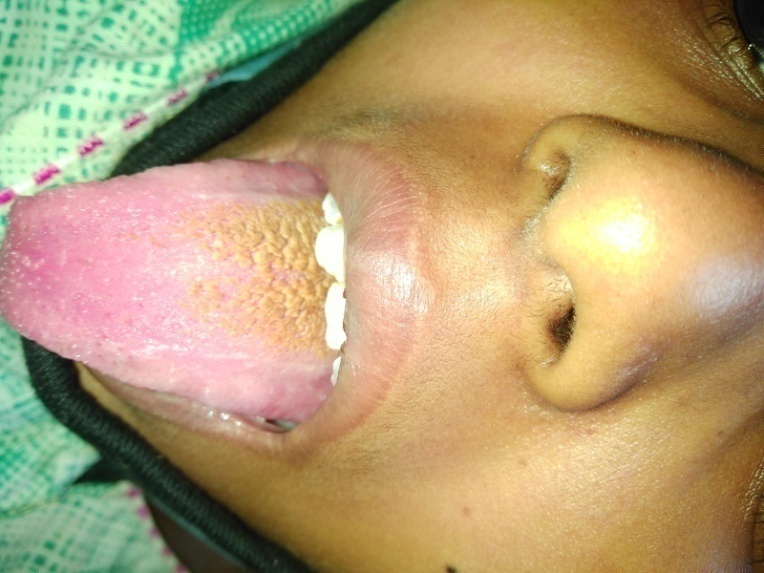 INVESTIGATIONS
PERIPHERAL SMEAR
SUMMARY
INVESTIGATIONS
VCTC – NON REACTIVE 

VIRAL MARKERS – NEGATIVE 

CRP – 35.3

CPK -2351 U/L (DAY 2)

CPK MB -54 U/L

SR.FERRITIN - 586 ng/ml 

Sr procalcitonin- 0.3 ng/ml
SR.FIBRINOGEN - 313 mg/dl 

LDH – 884 U/L

ANA – NEGATIVE 

COVID SWAB – NEGATIVE 

COVID IGM – 0.69 (NEGATIVE)
SEROLOGY
CULTURES
On 3rd Week after 6 days of Iv Ceftriaxone
INVESTIGATIONS
CT CHEST - PLAIN 
           NORMAL STUDY 

USG ABDOMEN 
           MILD SPLENOMEGALY –SIZE 14 CM: 	   	       	ROUNDED BORDERS
           MESENTRIC ADENITIS+ IN PERIUMBILICAL 	   	REGION
           GB WALL EDEMA+
           NO PERICHOLECYSTIC FLUID COLLECTION
           NO ASCITES 
           LIVER /KIDNEY - NORMAL
CARDIOLOGY OPINION 
            ECHO – LVEF 65%  ;  Mild pericardial effusion 



ENDOCRINOLOGY OPINION 
            TSH 1.62 – EUTHYROID STATE 



OPTHAL OPINION 
          Bilateral normal fundus at present
WHAT NEXT ?
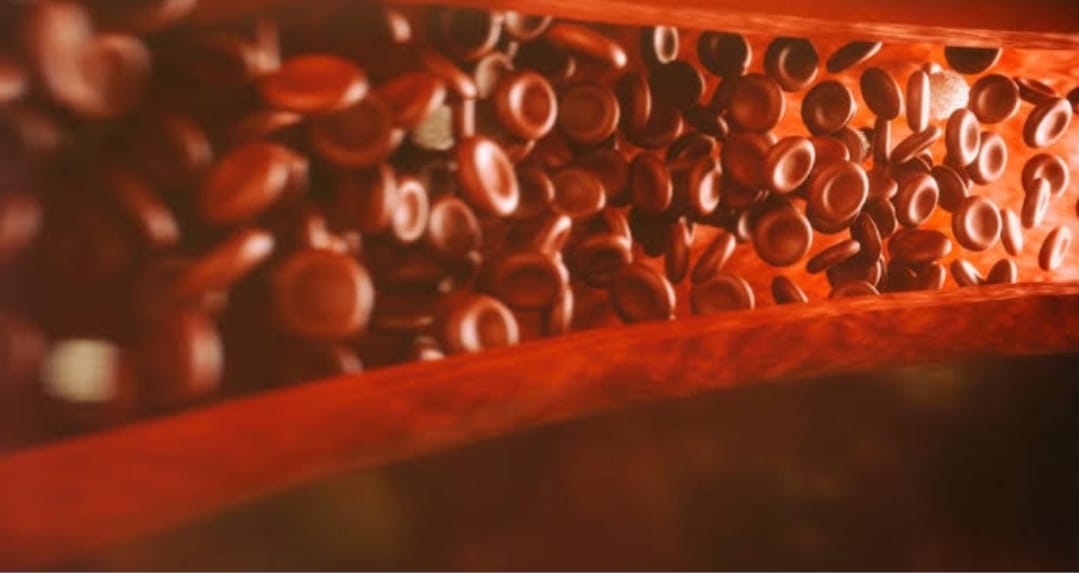 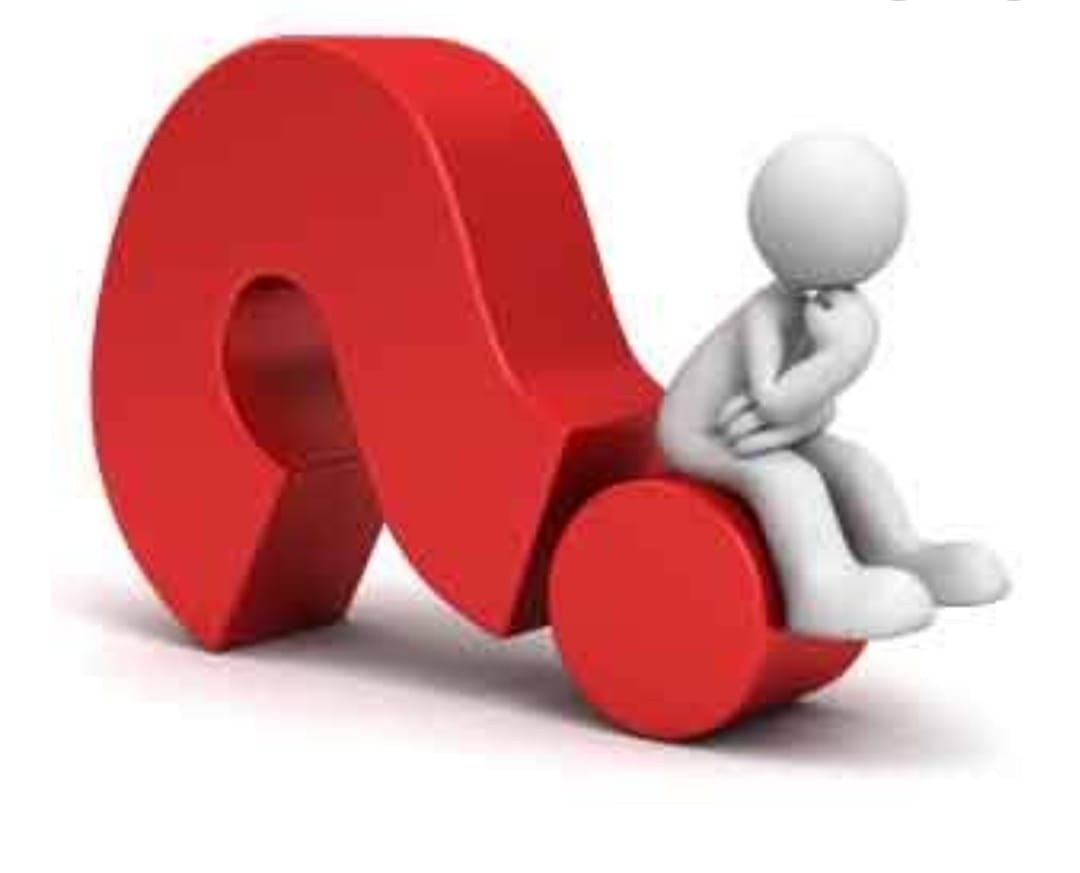 BONE MARROW STUDY
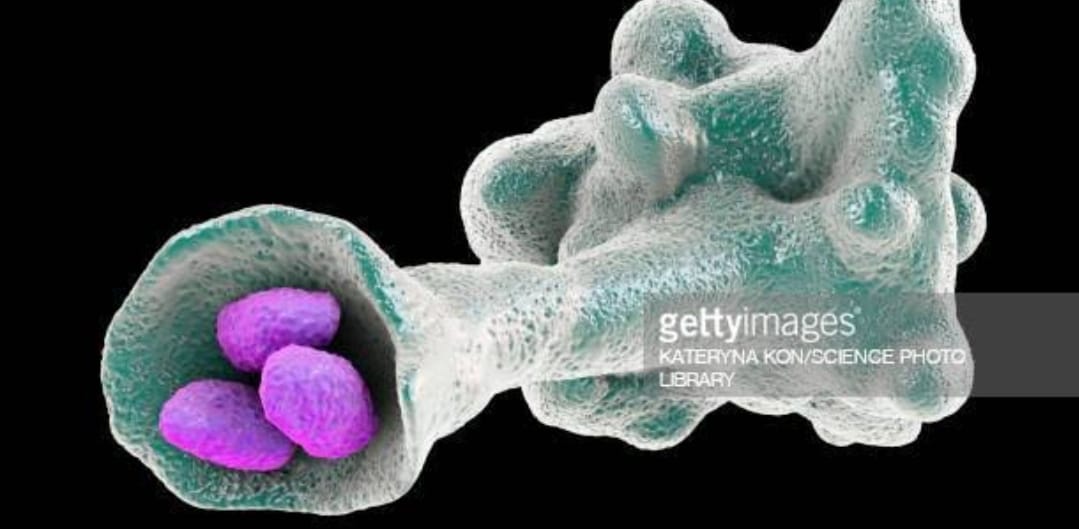 BONE MARROW ASPIRATE
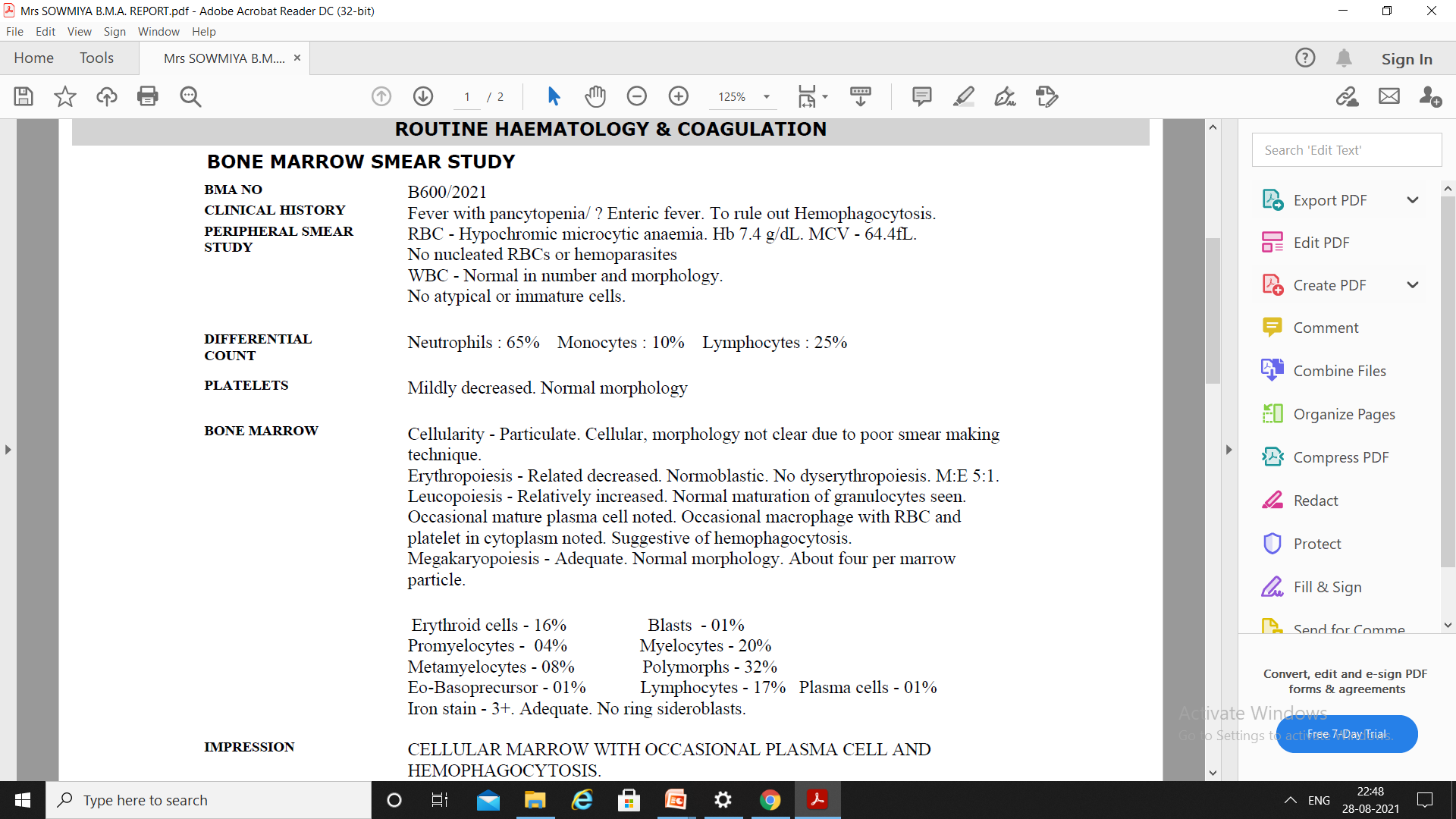 BONE MARROW BIOPSY
BONE MARROW BIOPSY - HEMOPHAGOCYTOSIS
BONE MARROW BIOPSY - GRANULOMA
WIDAL TEST
TYPHI DOT
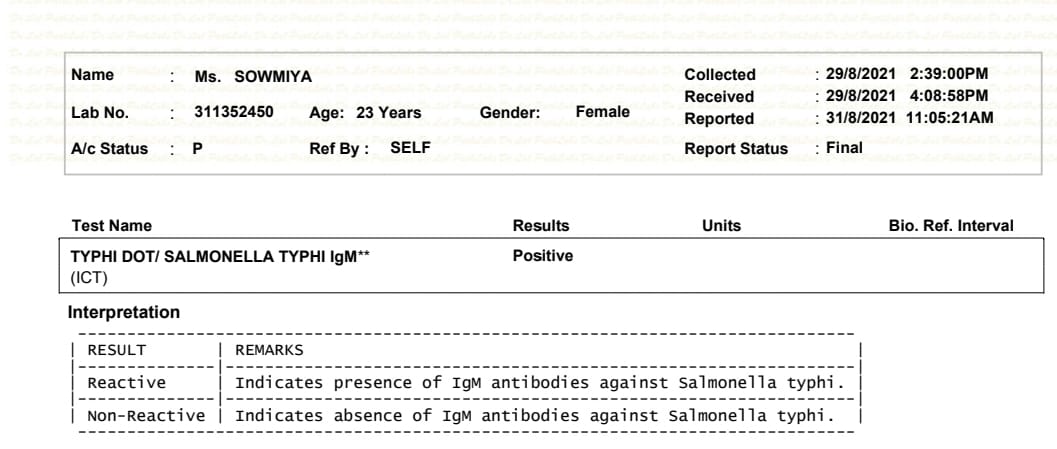 TREATMENT GIVEN
IV FLUIDS
INJ CEFTRIAXONE 1G IV BD * 14 Days 
Tab AZITHROMYCIN 1G * 5 Days
1 . Packed cell transfusion
Tab paracetamol 500 mg 
C.Bifilac TDS
Antiemetics
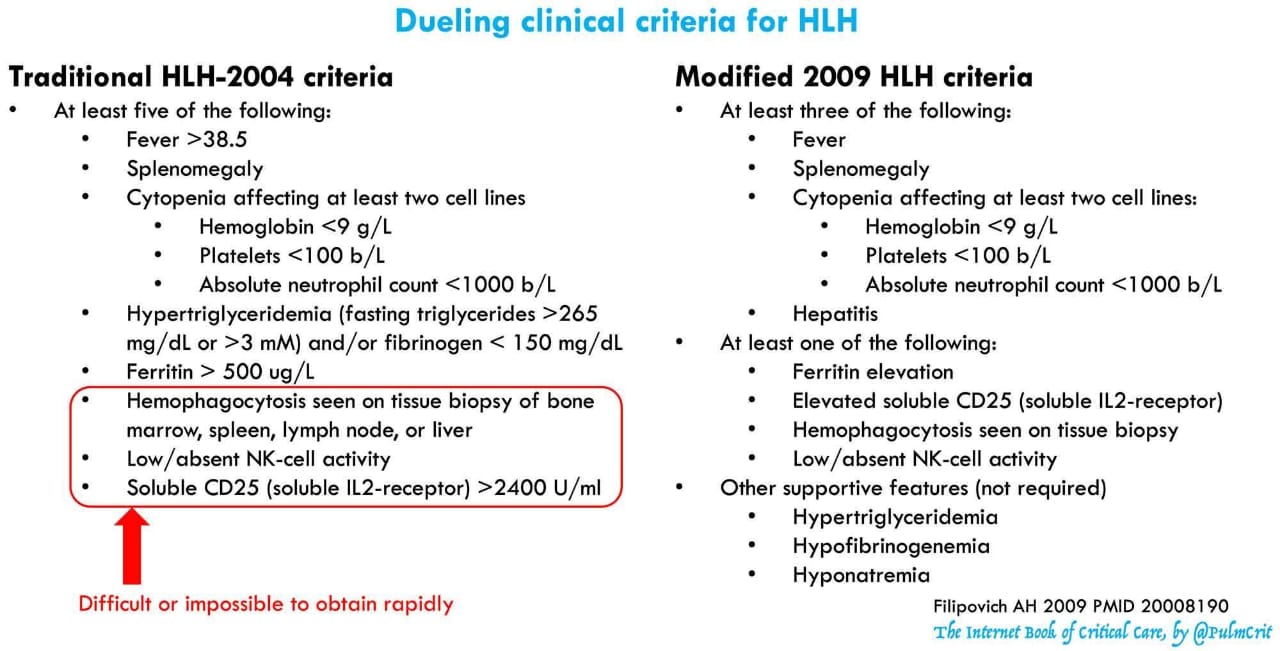 CASE Reports
CASE REPORT
DIAGNOSIS
ENTERIC FEVER 2° HEMOPHAGOCYTOSIS
AIM OF PRESENTATION
To sensitise about unusual presentation of enteric fever
To sensitise about Hemophagocytosis
THANK YOU